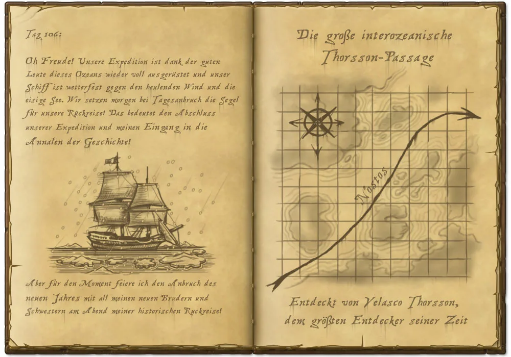 Увлекательное путешествие
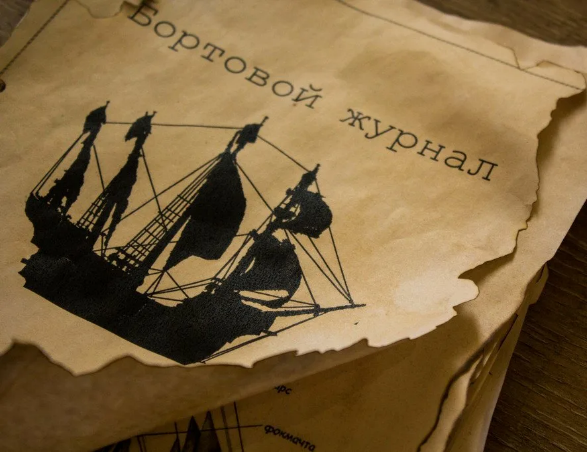 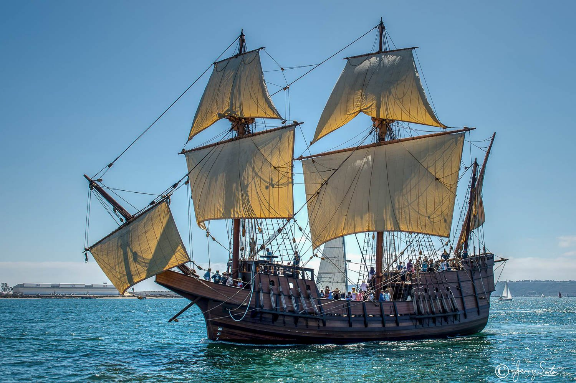 Путешественники, отгадайте загадку
Где-то бушует вьюга,
Где-то метет метель,
Где-то полгода длится
Долгий полярный день.
Где-то жара и пекло-
Солнца лучи горячи,
Так нагревают землю,
Будто в жаркой печи.
Где-то реки, озера,
Где-то край топких болот,
Где-то с ясного неба
И капля дождя не идет.
Где-то сосны и ели,
Густой и тенистый лес,
Где-то мхи и лишайник-
Край пустоты окрест.
Тема урока:
«Важнейшие природные зоны экваториального, субэкваториального и тропического поясов»
Цель урока:
Изучить особенности природных зон трех климатических поясов
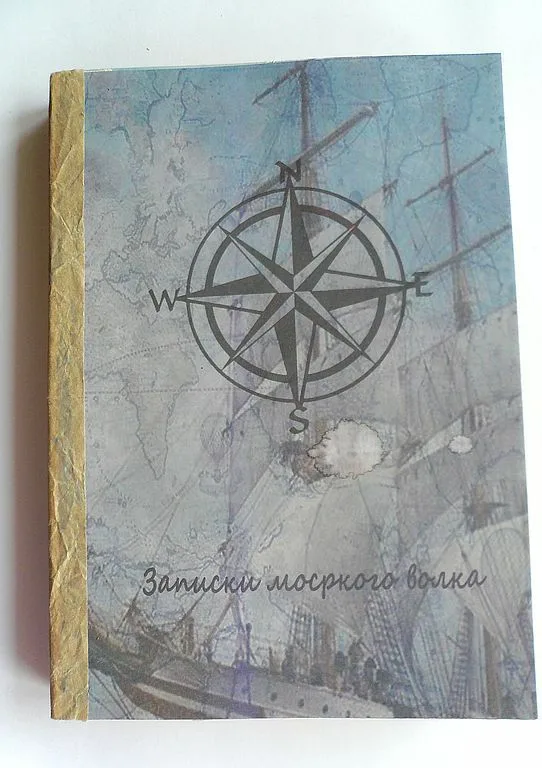 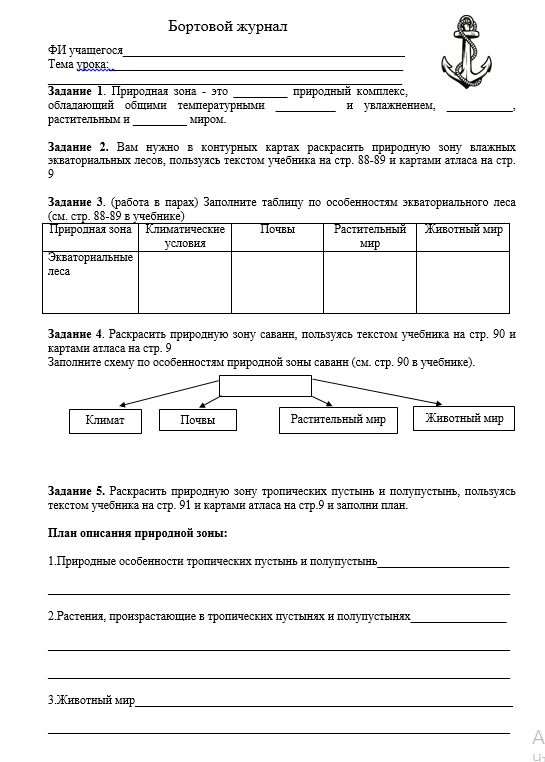 Путешественники, отгадайте определения:
Многолетний режим погоды, характерный для данной территории – это …
Все неровности земной поверхности – это …
Может находиться в трех состояниях – это … 
Все вещества, залегающие к земной коре – это … 
Верхний плодородный слой – это …
Организмы производители – это … 
Организмы потребители – это …
Компоненты природного комплекса
Природный комплекс – это участок земной поверхности, где все компоненты природы взаимодействуют друг с другом.
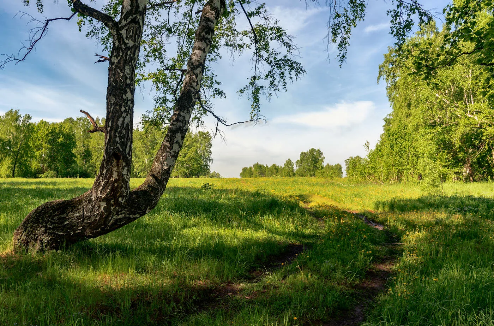 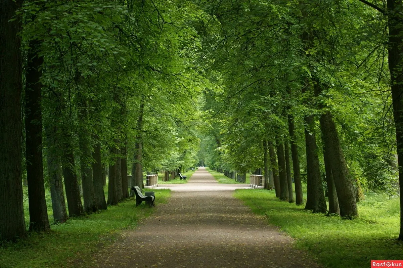 Что такое природная зона?
Природная зона - это крупный природный комплекс, обладающий общими температурными условиями, увлажнением, почвами, растительным и животным миром.
Первая остановка: зона экваториальных влажных вечнозеленых лесов
ФизкультминуткаЯ по природным зонам иду (шагаем на месте)Замечаю на ходу (всматриваемся в даль)Как из моря буйных трав.Шею вытянул жираф (вытягиваем шею)Справа львица пробежала (бег на месте),Слева зебра проскакала (скачем на месте),А большой огромный слонНам ребята шлет поклон (наклоняемся).Мы немножечко размялисьПо Саванне прогулялись (встряхнем ручками и ножками)
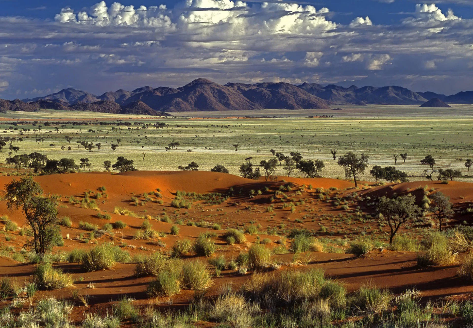 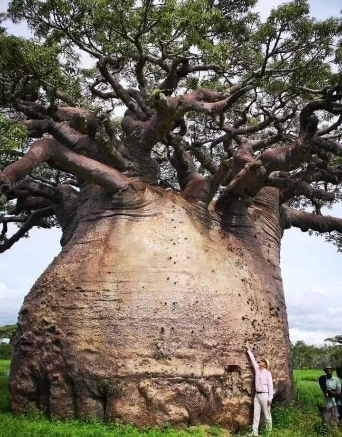 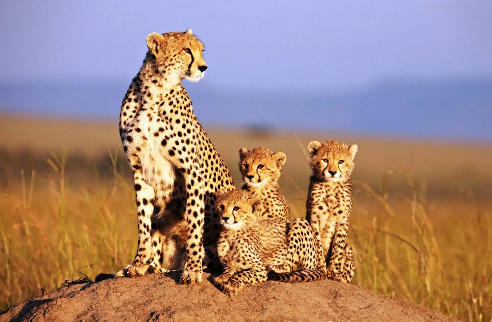 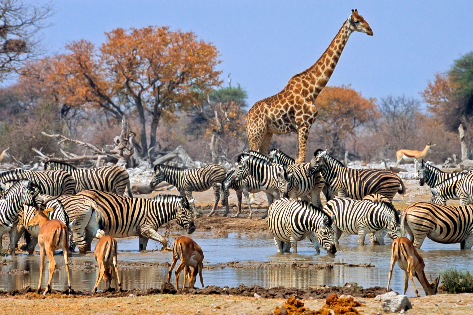 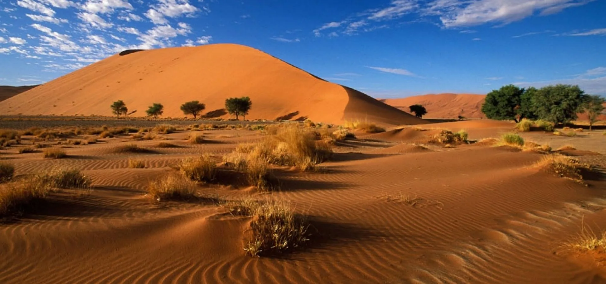 Природная зонаСо скудною флорой.Сухой, жаркий климат -Барханов просторы.Безлюдное место,Здесь мало осадков -Песок, Миражи и,Колодцев нехватка.Тут Змеи, Верблюды,И ветра картины.Как люди назвалиЛандшафт тот?
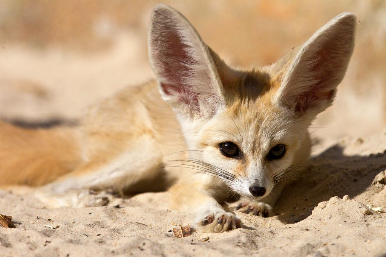 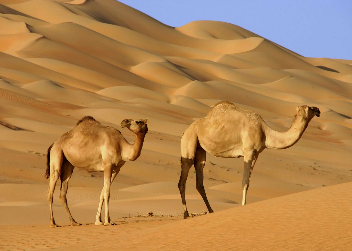 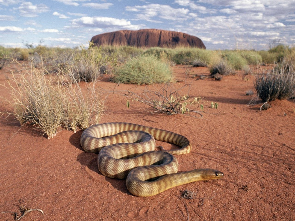 «Найди лишнее слово»:А) черепаха, верблюд, ящерица, бурый медведь, змея;Б) леопард, горилла, бегемот, суслик, тапир;В) носорог, жираф, кабан, муха Цеце, гиена
О какой природной зоне идёт речь?А) Растительность образует несколько ярусов, нет времён года, круглый год тепло; Б) Территории с травянистой растительностью и отдельными группами деревьев. Здесь различают зимний тёплый сухой сезон и летний жаркий сезон дождей; В) Формируются в результате недостатка влаги, скудная растительность. Обитают грызуны, змеи, ящерицы, скорпионы, пауки, муравьи.
Лестница успеха
Домашнее задание- Параграф 18 читать,- Придумать и нарисовать эмблемы, отражающие самые существенные признаки каждой природной зоны
Спасибо, урок окончен, до свидания!